Нравственно-патриотическое воспитание дошкольников
Погребняк Н.В.  Обухова Т.Г.
МБДОУ "Детский сад №16»
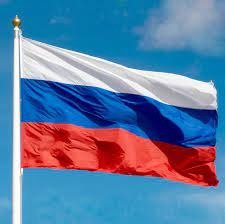 Новокузнецк 2022
Нравственно-патриотическое воспитание дошкольников
Большинство современных молодых людей не имеют четких ориентиров в жизни, почти не задумываются о нравственных и моральных принципах, не уважают историю своей Родины и мало заботятся о ее настоящем.
Нравственно-патриотическое воспитание дошкольников
Патриотическое воспитание и гражданское становление дошкольников – неотъемлемая часть общей культуры государства
Чтобы воспитать в человеке уважение и любовь к своей Родине, нужно начинать с самого детства.
Нравственно-патриотическое воспитание дошкольников
Цель:
Формирование у детей дошкольного возраста патриотических отношений и чувств к своей семье, городу, стране.
Нравственно-патриотическое воспитание дошкольников:Задачи
Одной из важных задач по нравственно - патриотическому воспитанию является установление тесной связи с семьёй.
Организация эффективной системы работы по формированию у детей дошкольного возраста чувства патриотизма и активной гражданской позиции.
Развитие основ начала нравственно-патриотического воспитания через общение к истории родного края, ознакомление с традициями и обычаями семьи.
Воспитание у ребенка чувство любви и привязанности к своей семье, дому, детскому саду, улице, городу.
Формирование бережного отношения к природе и всему живому.
Воспитание уважение к труду.
Развитие интереса к русским традициям и промыслам
Развитие чувств ответственности и гордости за достижения страны.
Нравственно-патриотическое воспитание дошкольников: Методы
Целевые прогулки, экскурсии по местам воинской славы, к памятникам, монументам, в краеведческий музей и т. д;
Рассказы воспитателя, беседы с детьми о славной истории родной страны и родного город;
Наблюдения (например, позволяющие видеть трудовую жизнь горожан, изменения в облике города, района, улицы, воздвигаемых новостройках и т. п.);
Демонстрация тематических слайдов, видеороликов, иллюстраций;
Знакомство с русским фольклором – сказками, пословицами, поговорками, песнями, играми;
Знакомство с народным творчеством, вышивкой, росписью;
Знакомство с творчеством отечественных писателей, композиторов и художников;
Посещение тематических выставок или их самостоятельная организация;
Участие в посильных общественно-полезных работах (труд на участке детского сада, совместный труд с родителями по благоустройству территории детского сада и т. п.);
Личный пример воспитателя, любящего свою работу, свою улицу, свой город и принимающего активное участие в общественной жизни (важно помнить, что мировоззрение педагога, его взгляды, суждения, активная жизненная позиция – самый сильнодействующий фактор воспитания).
Нравственно-патриотическое воспитание дошкольников:Формы работы
целевые прогулки, экскурсии;
беседы;
игры;
чтение художественной литературы;
праздники, развлечения, вечера досуга, викторины;
…и, конечно же, основная форма работы – непосредственно образовательная деятельность (различного рода познавательные занятия, изучение государственных символов Российской Федерации, получение детьми знаний о расположении, климате родного города, о его истории).
Нравственно-патриотическое воспитание дошкольников: Проектная деятельность
Цель :
Сформировать у детей дошкольного возраста патриотическое отношение к своей семье, городу, к природе, России; культуре на основе исторических и природных особенностей родного края
Нравственно-патриотическое воспитание дошкольников: Задачи
Воспитательные
Развивающие
Образовательные
Нравственно-патриотическое воспитание дошкольников: Этапы проектной деятельности.
1.Погружение в проект.
2.Организация деятельности.
3.Осуществление деятельности.
4.Презентация результатов.
Нравственно-патриотическое воспитание дошкольников:Виды проектной деятельности
Творческий.
Исследовательский.
Нормативный.
Таким образом, нравственно-патриотическое воспитание детей является одной из основных задач дошкольного образовательного учреждения. Для формирования чувства патриотизма очень важно давать детям начальные знания о Родине, представления о нашей стране, народе, обычаях, истории, культуре.
Спасибо за внимание!
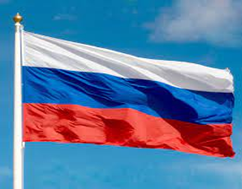